口令：RAPID708
公司logo
公司介绍\报告模板
202X年0X月
一.输入标题
简述
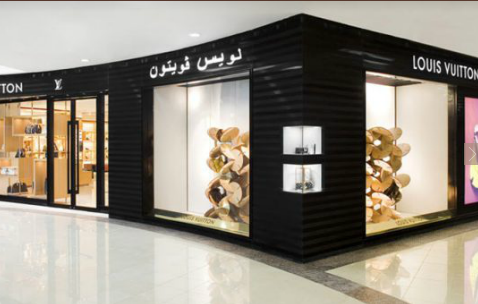 这里可以写一些项目介绍，比如项目的背景介绍,或者是精准的概述下项目在市场司的地位，简要的分析下公司的商机和挑战，我们要从哪个地方切入，优点和缺点，如何减少风险收益最大化，总言之，这里是对项目的总结性文字，让你的需求方看到希望，想往下看你的策划案策划案策划案。。。
图片位置
您的下载是对我们最大的鼓励
@皮皮淘PPT
页码
发展历程
创新
蜕变
起航
2012
2010
2011
2009
2013
拼搏
奋进
页码
公司组成
90%
平面设计
接下来，我们就要用数据说话，与同行业的一些数据对比，在这里写下你得出的结论，某某竞争对手的占有率是多少多少，我们的占有率是n%，这种额度的占有率，我们能做什么呢？于是我们在在这里做各种的数据对比数据对比数据对比数据对比数据对比数据对比对比。。。
71%
网页设计
80%
课程研发
49%
产品交互
63%
数据挖掘
82%
课件制作
您的下载是对我们最大的鼓励
@皮皮淘PPT
页码
业务组成
01
02
此处输入文字
此处输入文字
1
我们可以炸掉竞争对手
2
我们可以色诱竞争对手
3
我们可以埋伏竞争对手
说点什么吧
此处输入文字
此处输入文字
04
03
4
我们可以装死让他们放松警惕
页码
公司定位
皮皮淘PPT是一家专业提供PPT模板的公司。
服务
价值
1
专注
2
皮皮淘PPT是一家专业提供PPT模板的公司。。
3
皮皮淘PPT是一家专业提供PPT模板的公司。。
页码
里程碑
皮皮淘PPT是一家专业提供PPT模板的公司。。皮皮淘PPT是一家专业提供PPT模板的公司。。
日期
此处输入文字
皮皮淘PPT是一家专业提供PPT模板的公司。。皮皮淘PPT是一家专业提供PPT模板的公司。。
日期
此处输入文字
皮皮淘PPT是一家专业提供PPT模板的公司。。皮皮淘PPT是一家专业提供PPT模板的公司。。
日期
此处输入文字
页码
重要纪事
45%
皮皮淘PPT是一家专业提供PPT模板的公司。。
皮皮淘PPT是一家专业提供PPT模板的公司。。
2
3
1
页码
服务项目
PPT模板
PPT动画
定制PPT
创新服务
贴心服务
免费赠送
页码
2014业绩
第一季度
口令：YANJ1010
315
共完成
第二季度
70
65
85
第三季度
95
1081
第四季度
页码
终极总结
共完成
我们可以炸掉竞争对手炸掉竞争对手炸掉竞争对手
完成
起航
起航
起航
我们可以炸掉竞争对手炸掉竞争对手
第三项
我们可以炸掉竞争对手炸掉竞争对手炸掉
七个字标题长度
我们可以炸掉竞争对手炸掉竞争对手炸掉竞争对手
起航
冲向明年
冲向明年
页码
O(∩_∩)o
谢谢观看！
@xiazaii